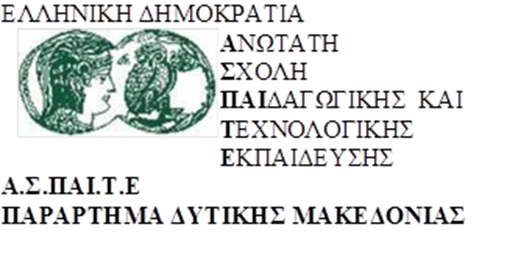 Μάθημα: 
ΣυμβουλεΥΤΙΚΗ ΚΟΙΝΩΝΙΚΑ ΕΥΑΛΩΤΩΝ ΟΜΑΔΩΝ
Διαπολιτισμικη συμβουλευτικη 



Ευμορφία Κηπουροπούλου
Δρ. Διαπολιτισμικης Παιδαγωγικής Α.Π.Θ.
Μεταδιδάκτωρ Παιδαγωγικής Α.Π.Θ
Ειδική Επιστήμων ΠΤΔΕ Παν/μιου Δυτ. Μακεδονιασ
Διδασκουσα ασπαιτε
Διαπολιτισμική Συμβουλευτική
Η διαπολιτισμική συμβουλευτική μπορεί να οριστεί ως «κάθε συμβουλευτική σχέση κατά την οποία δυο ή περισσότεροι από τους συμμετέχοντες διαφέρουν ως προς την πολιτισμική τους προέλευση, τις αξίες τους και τον τρόπο ζωή τους» (Sue et al., 1981, οπ. αναφ. στο Μαλικιώση-Λοΐζου, 1999).
Η διαπολιτισμική συμβουλευτική αφορά κάθε συμβουλευτική σχέση στο πλαίσιο της οποίας ο σύμβουλος και ο συμβουλευόμενος ανήκουν σε διαφορετικές πολιτισμικές ομάδες και φέρουν διαφορετικές αντιλήψεις για την κοινωνική πραγματικότητα (Das 1995).
Το άτομο στο πλαίσιο της διαπολιτισμικής συμβουλευτικής δε γίνεται αντιληπτό με καθαρά ψυχολογικούς όρους, αλλά νοείται ως ενεργό μέλος μιας κουλτούρας, όπου τα συναισθήματα και η ταυτότητά του λογίζονται ως προϊόντα του πολιτισμικού περιβάλλοντος (Mc Leod, 2005).
Διαπολιτισμική Συμβουλευτική
Τόσο οι θεωρητικές αρχές όσο και η πρακτική της διαπολιτισμικής συμβουλευτικής φαίνεται να συνεισφέρουν σημαντικά: 
στην προσπάθεια της ομαλής προσαρμογής και της υγιούς ενσωμάτωσης των ατόμων που προέρχονται από διαφορετικά πολιτισμικά περιβάλλοντα, 
καθώς και στην προαγωγή της ψυχικής τους υγείας.
Διαπολιτισμική Συμβουλευτική
Αυτό συμβαίνει, διότι οι προϋποθέσεις στις οποίες εδράζεται η διαπολιτισμική συμβουλευτική εξετάζουν τις δυσκολίες αυτές μέσα από ένα ευρύτερο κοινωνικο-πολιτισμικό πρίσμα, 
με σεβασμό στην ιδιότητα του ατόμου ως μέλους μιας συγκεκριμένης πολιτιστικής ομάδας, στην ιστορία του και στις κοινωνικο-πολιτικές εμπειρίες,
 καθώς και στην επιρροή που ασκούν αυτές στην προσωπικότητα, στις επιλογές και στη γενικότερη συμπεριφορά του (Γιωτσίδη & Σταλίκας, 2004: 36).
Διαπολιτισμική Συμβουλευτική
Η πεμπτουσία της διαπολιτισμικής συμβουλευτικής βρίσκεται        οξυμμένο αισθητήριο για τους ποικίλους τρόπους με τους οποίους λειτουργούν και αλληλεπιδρούν διάφορες κουλτούρες σε συνάρτηση με μια ειλικρινή περιέργεια για τις πολιτισμικές εμπειρίες άλλων ανθρώπων (Mc Leod, 2005: 312).
Η ευαισθησία και η επίγνωση των διαφορών με ανθρώπους που προέρχονται από διαφορετικό γλωσσικό και πολιτισμικό περιβάλλον γίνεται πιο επιτακτική για τους εκπροσώπους των διάφορων επαγγελμάτων παροχής βοήθειας (Μαλικιώση-Λοΐζου, 1999).
Διαπολιτισμική ικανότητα
Για να καταστεί ικανός ο σύμβουλος να διαχειριστεί ζητήματα ετερότητας
διαχείριση ζητημάτων της προσωπικής του θεωρίας, των ρητών ή άρρητων παραδοχών και νοητικών του συνηθειών, με την υποστήριξη κατάλληλα σχεδιασμένων πρακτικών επαγγελματικής ανάπτυξης και με τη βοήθεια μιας ομάδας συναδέλφων και «κριτικών φίλων»  
Στοχαζόμενος επαγγελματίας
διαπολιτισμική ικανότητα
Byram (1997, 2008) και Byram, Nichols & Stevens (2001) 
Στάσεις ετοιμότητας σχετικοποίησης του εαυτού: να αποβάλουμε την καχυποψία σχετικά με τους άλλους πολιτισμούς και την άκριτη πίστη στον «δικό μας»
γνώσεις σχετικά με τις κοινωνικές ομάδες, τα πολιτισμικά τους προϊόντα, τις πρακτικές τους και τις διαδικασίες κοινωνικής και διαπροσωπικής αλληλεπίδρασης
Αποτελεσματικός Σύμβουλός
να αναγνωρίζει τη διαφορετικότητα του επωφελούμενου και να μπορεί να διαμορφώνει τη μέθοδο που ακολουθεί, ώστε αυτή να προσαρμόζεται στην ιδιαιτερότητα και στις ανάγκες του
η επίγνωση ότι τόσο η δική του στάση όσο και οι παραδοσιακές μέθοδοι της Συμβουλευτικής καθρεφτίζουν τις δυτικοευρωπαϊκές πολιτισμικές αξίες
Αποτελεσματικός Σύμβουλός
Οι Σύμβουλοι οφείλουν πρωτίστως να
κατανοήσουν/αντιληφθούν την επιρροή που ασκούν στα άτομα από διαφορετικά περιβάλλοντα οι ακόλουθες πολιτισμικές διαστάσεις: 
1) η πολιτισμική ιδιότητα, συμπεριλαμβανομένων του φαγητού, της μουσικής, των εθιμοτυπικών συνηθειών, των τελετών και των πνευματικών/θρησκευτικών πεποιθήσεων,
 2) η οικογενειακή δομή, συμπεριλαμβανομένων των διαφυλικών ρόλων και των πρακτικών ανατροφής του παιδιού, 
3)η γλώσσα προέλευσης και ο αλφαβητισμός στην κυρίαρχη γλώσσα,
4) οι ταυτοτικές διεργασίες

5) η ιατρική και προσωπική βοήθεια και οι θεραπευτικές εξελίξεις/διακυμάνσεις, 

6) η καταπίεση και τα πολιτισμικά ζητήματα, 
7) το στίγμα της κοινωνικής κατάστασης/status,
 
8) οι κοινωνικοοικονομικές διαφοροποιήσεις
Ο διαπολιτισμικά ικανός σύμβουλος πρέπει να διαθέτει τα ακόλουθα χαρακτηριστικά:

 α) επίγνωση των δικών του (προσωπικών) παραδοχών, αξιών και προκαταλήψεων 
β) γνώση και κατανόηση της κοσμοθεωρίας του πολιτισμικά διαφορετικού πελάτη, και
γ) ανάπτυξη κατάλληλων στρατηγικών και τεχνικών παρέμβασης, τα οποία διέπονται από τις ακόλουθες τρεις διαστάσεις: 
τις πεποιθήσεις και τις συμπεριφορές/στάσεις, 
τις γνώσεις και
 τις δεξιότητες. 

Συγκεκριμένα:
Πεποιθήσεις -συμπεριφορές/στάσεις

αναφέρονται στη συνειδητοποίηση της ύπαρξης της πολιτισμικής διαφορετικότητας από την πλευρά του συμβούλου και στη διασφάλιση ότι οι προσωπικές του αξίες, προκαταλήψεις και εμπειρίες δεν θα τον εμποδίσουν να εργαστεί με επωφελούμενους πολιτισμικά διαφορετικούς.
Γνώσεις
αναφέρονται στις ειδικές γνώσεις που οφείλει να κατέχει ο πολιτισμικά ικανός σύμβουλος σχετικά με τη δική του πολιτισμική κληρονομιά και ότι αυτή ασκεί τόσο προσωπική όσο και επαγγελματική επιρροή.
Επειδή γνωρίζει τη δυναμική της καταπίεσης, του ρατσισμού, των διακρίσεων και των στερεοτύπων, δύναται να διακρίνει τις δικές του ρατσιστικές τάσεις, πεποιθήσεις και συναισθήματα.
 Δείχνει κατανόηση στην άποψη που έχουν οι συμβουλευόμενοι για τον κόσμο και ενημερώνεται για το πολιτισμικό πλαίσιο προέλευσής τους.
Δεξιότητες
αναφέρονται στην απόκτηση συγκεκριμένων δεξιοτήτων που προκύπτουν από την εργασία με πολιτισμικά διαφορετικούς πληθυσμούς. 
Η διαπολιτισμική συμβουλευτική θεραπεία ενισχύεται όταν ο επαγγελματίας σύμβουλος χρησιμοποιεί μεθόδους και στρατηγικές και όταν προσδιορίζει τους στόχους, οι οποίοι παρουσιάζουν συμφωνία με τις εμπειρίες και τις πολιτισμικές αξίες των πελατών του. 
Δεν ασκεί πίεση στους πελάτες του να ακολουθήσουν μια συγκεκριμένη θεραπευτική προσέγγιση
οι ιδιαίτερες δεξιότητες του Συμβούλου εντοπίζονται σε 5 βασικά ερωτήματα
1.Σε ποιον βαθμό κατανοεί την επίδραση του δικού του πολιτισμού στις αποφάσεις του για τον πολιτισμό των άλλων, την ταυτότητα, την ηθική; 

2. Κατά πόσο κατανοεί τη διακριτή φύση και εξουσία της πλειονοτικής (κυρίαρχης) ομάδας προς της μειονότητα και τι αυτό συνεπάγεται;
3. Κατά πόσο επιθυμεί να διευρύνει τις γνώσεις του για άλλους πολιτισμούς; 

4. Κατά πόσο είναι έτοιμος να γνωρίσει διαφορετικές ή ακόμη και προκλητικές απόψεις των πελατών του;

 5. Σε ποιον βαθμό είναι έτοιμος να δεχτεί, να διευρύνει τα μοντέλα και τις θεωρίες του, ώστε να συμπεριλάβει νέες απόψεις και θέσεις για να ανταποκριθεί στις ανάγκες των πελατών του; Πηγή: Παπαστυλιανού (2003: 32)
Διαπολιτισμική επικοινωνία στο σχολείο
Η επιτυχία της διαπολιτισμικής επικοινωνίας προϋποθέτει τρεις βασικές δεξιότητες που πρέπει να έχει ο εκπαιδευτικός, για να πλησιάσει το «διαφορετικό»: 
την αποδοχή, 
την ενσυναίσθηση και 
την εμπαθητική κατανόηση (δηλαδή τη διανοητική και συναισθηματική προσέγγιση και κατανόηση της ψυχικής κατάστασης ενός άλλου ανθρώπου, χωρίς όμως απώλεια της αντικειμενικότητας)
Σε μια πλουραλιστική σχολική κοινότητα, ωστόσο, η συμβουλευτική δράση του εκπαιδευτικού θεμιτό είναι να μην περιορίζεται μόνο στους μαθητές, γηγενείς και αλλοδαπούς, αλλά να διευρύνεται συνειδητά και έμπρακτα και προς τους γονείς τους, αφού ανέκαθεν η κοινωνία αναγνώριζε τον κεντρικό ρόλο που κατέχουν οι γονείς στην εκπαίδευση των παιδιών τους.
Κάθε συμβουλευτική παρέμβαση (Κλεφτάρας (2009), υποχρεούται να εμπερικλείει εκτός από το ίδιο το άτομο και μέλη από τον οικογενειακό του περίγυρο, ούτως ώστε να είναι σε θέση ο σύμβουλος-εκπαιδευτικός να κατανοεί και να αξιολογεί τη συμπεριφορά του συμβουλευόμενου μέσα από αυτό που προσεγγίζεται ως «τυπικό» για τα μέλη της εκάστοτε κουλτούρας.
Διαπολιτισμική επικοινωνία στο σχολείο
Αυτό μπορεί να το πετύχει ο εκπαιδευτικός με τις παρακάτω τεχνικές:
α) την προσεκτική παρακολούθηση και την ενεργητική ακρόαση, δηλαδή ακούει, παρακολουθεί, παρατηρεί, διευκολύνει, βοηθά, κατανοεί,
β) με τη χρήση ανοικτών και κλειστών ερωτήσεων λεκτικά ουδέτερων και απαλλαγμένων από τα στερεότυπα της κυρίαρχης κουλτούρας,
Διαπολιτισμική επικοινωνία στο σχολείο
γ) την ενθάρρυνση με αντανάκλαση συναισθήματος, ώστε να διευκολύνεται στην έκφραση των σκέψεων και των συναισθημάτων ο μαθητής/τρια,
δ) την αξιοποίηση του «πολιτισμικού κεφαλαίου» των παιδιών από άλλες χώρες, ώστε να οικοδομήσει τη νέα γνώση πάνω στο δικό του μορφωτικό υπόβαθρο,
ε) την υιοθέτηση συνεργατικών και ομαδοκεντρικών μεθόδων, ώστε να έρθουν σε επαφή οι μαθητές/τριες μεταξύ τους και να ενεργοποιηθούν όλοι (Κεσίδου Αν.,2008).
Αποτελεσματικός Σύμβουλός
ΕΥΧΑΡΙΣΤΩ
Ενδεικτική βιβλιογραφία
Bennett, Μ. (1998). Intercultural communication: a current perspective. In M.J. Bennett (Eds.), Basic concepts of intercultural communication: selected Readings. Yarmouth, Maine, USA: Intercultural Press, 1-35
Bennett, Μ. (2004). Notes on the measurement of cultural and intercultural phenomena. Διαθέσιμο: http://www.indik.de/Aktuelles/papers/Notes_on_the_Measurement___1_.pdf
Byram, M. (1997). Teaching and assessing intercultural communicative competence. U.K.: Multilingual Matters.
Byram, M. (2008). From foreign language education to education for intercultural citizenship. Clevedon: Multilingual Matters Ltd.
Byram, M., Gribkova, B. & Starkey, H. (2002). Developing the intercultural dimension in language teaching. A practical introduction for teachers. Strasbourg. Council of Europe.
Byram, M., Nichols, A. & Stevens, D. (2001). Developing intercultural competence in practice. Clevedon: Multilingual Matters LTD.
http://www.diapolis.auth.gr/epimorfotiko_uliko/index.php/2014-09-05-15-40-12/2014-09-05-16-28-22/99-odigies-simopoulos?showall=1
Canrinusa Τ. Esther, Helms-Lorenza Michelle, Beijaardb Douwe, Buitinka Jaap & Hofmana Adriaan (2011). “Profiling teachers’ sense of professional idenity”, Educational Studies, 37(5), 593-608.
Douwe Beijaard, Paulien C. Meijer, Nico Verloop, (2004). “Reconsidering research on teachers’ professional identity”, Teaching and Teacher Education, 20, 107-128.
Pantić Nataša & Lani Florian (2015) Developing teachers as agents of inclusion and social justice, Education Inquiry, Vol 6. 332-351.
Tredea Franziska, Macklinb Rob & Bridges Donna (2011). “Professional identity development: a review of the higher education literature”, Studies in Higher Education, 1-20.
Ενδεικτική βιβλιογραφία
Γιωτσίδη, Β., & Σταλίκας, Α. (2004). Η διαπολιτισμική συμβουλευτική και ψυχοθεραπεία σε
πρόσφυγες: Ψυχοκοινωνικές ανάγκες και πολιτισμικές διαφορές. Ψυχολογία, 11(1), 34-52.
Μάγος, Κ. (2005). Προσεγγίζοντας τον Άλλο: εκπαίδευση ενηλίκων και διαπολιτισμική ικανότητα. Στο Επιστημονική Ένωση Εκπαίδευσης Ενηλίκων: 2ο Διεθνές Συνέδριο: Εκπαίδευση ενηλίκων και κοινωνικές δεξιότητες. Αθήνα: Επιστημονική Ένωσης Εκπαίδευσης Ενηλίκων, 199-209.
Μάγος, Κ. & Σιμόπουλος, Γ. (2010). Εκπαίδευση ενηλίκων και διαπολιτισμική ικανότητα. Μια έρευνα στις τάξεις διδασκαλίας της ελληνικής γλώσσας σε μετανάστες. Στο Δ. Βργίδης, & Α. Κόκκος, (Επιμ.), Εκπαίδευση ενηλίκων: διεθνείς προσεγγίσεις και ελληνικές διαδρομές. Αθήνα: Μεταίχμιο, 215-240.Μαλικιώση-Λοΐζου, Μ. (1999). Συμβουλευτική Ψυχολογία. Αθήνα: Ελληνικά Γράμματα.
Μαλικιώση –Λοΐζου, Μ. (2001). Η συμβουλευτική ψυχολογία στην εκπαίδευση- Από τη
θεωρία στην πράξη. Αθήνα: Ελληνικά γράμματα.
Μαλικιώση-Λοΐζου, Μ., Στιβακτάκη, Μ. & Τσερμίδου, Λ. (2007). Συμβουλευτική ομηλίκων
στον χώρο της εκπαίδευσης. Στο Μ. Μαλικιώση-Λοΐζου (Επιμ.), Συμβουλευτική Ψυχολογία
Σύγχρονες προσεγγίσεις (σσ: 249-270). Αθήνα: Ατραπός.
Παπαστυλιανού, Ντ. (2003). Διαπολιτισμική Συμβουλευτική και Δεοντολογία. Στο Ημερίδα
για τη Διαπολιτισμική Συμβουλευτική, 6 Δεκεμβρίου, 2003 (σσ. 30-37). Αθήνα: Ε.Κ.Ε.Π. 
Κεσίδου, Αναστασία(2008): «Διδακτικές προσεγγίσεις & εκπαιδευτικό υλικό», προσεγγίσεις & Εκπαιδευτικό Υλικό, σελ.11-27